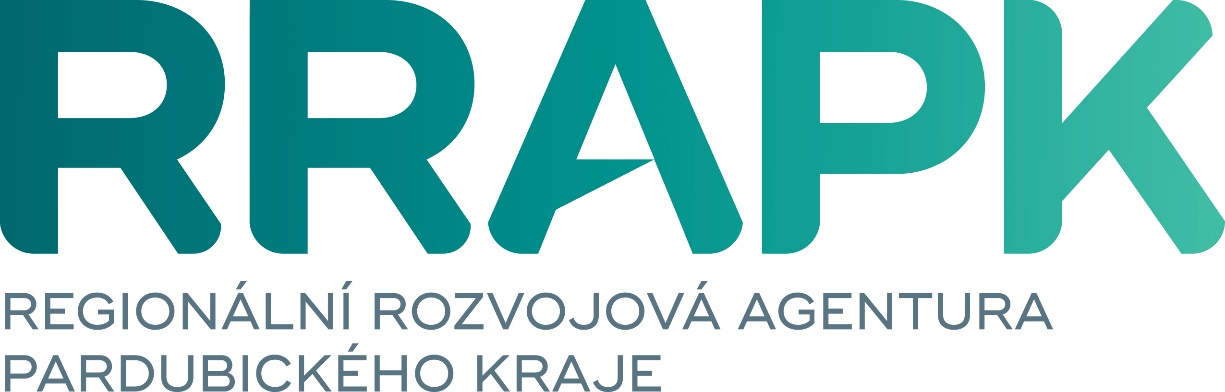 Představení Regionální rozvojové agentury Pardubického kraje
Klára Štefančová
klara.stefancova@rrapk.cz
www.rrapk.cz
Jevíčko 7.12.2022
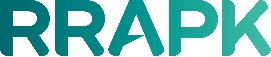 Kdo jsme
nezisková organizace 
11 členských měst a Pardubický kraj
fungujeme od roku 1999
nyní 20 zaměstnanců
sídlo v budově Krajského úřadu v Pardubicích (v 5. patře ve „Věži“) 

Poslání:
„Poskytování odborného servisu pro všechny aktéry regionálního rozvoje na území Pardubického kraje a napomáhání realizace rozvojových projektů těchto aktérů“.
www.rrapk.cz
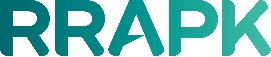 Hlavní činnost
zpracování strategických dokumentů (obce, mikroregiony, kraj, MAS)
zpracování ostatních dokumentů - metodiky, analýzy, programy
inicializace, příprava, zajištění financování = realizace investičních      a neinvestičních strategických projektů na území Pardubického kraje
projektový management (řízení projektů)
administrace veřejných zakázek
www.rrapk.cz
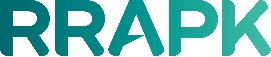 Hlavní činnost
realizujeme dlouhodobé mezinárodní projekty - AQUARES, CONDEREFF
realizujeme dlouhodobé projekty – I-KAP II a SA II
provozujeme Centrum na podporu zemědělců a Regionální odpadové centrum

zkonzultujeme Váš projektový záměr
www.rrapk.cz
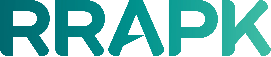 Projektové záměry
OD NÁPADU K PROJEKTOVÉMU ZÁMĚRU, někdy se nazývá též zakládací nebo identifikační listina projektu → dostačující rozsah 1x A4

volba nositele projektu 

charakter a zaměření projektu - soulad výzvy s potřebami nositele

stručný popis 

cíl a přínosy projektu
Plan
www.rrapk.cz
5
[Speaker Notes: OD NÁPADU K PROJEKTOVÉMU ZÁMĚRU, někdy se nazývá též zakládací nebo identifikační listina projektu → dostačující rozsah 1A4
volba nositele projektu (zohlednění  podmínek výzvy a dalších okolností souvisejících s realizací a udržitelností projektu)
charakter a zaměření projektu (definovat jasně v souladu s podmínkami výzvy a zároveň v souladu s potřebami nositele)
stručný popis (v několika větách obsahující základní náplň projektu pro veřejnost, spolupracující subjekty, radu, zastupitelstvo…atp.)
cíl a přínosy projektu (kam se chceme realizací projektu dostat, výsledek realizace projektu, popis služeb - produktů - díla, cíl je změna dosažená projektem, opět nutný soulad s cílem dotačního titulu, je nezbytné uvědomit si co nám konkrétně projekt přinese…např. kapacita, bezbariérovost, moderní technologie, konektivita atp.)]
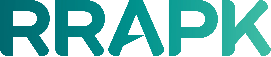 Projektové záměry
výstupy projektu 
místo realizace 
harmonogram projektu 
náklady projektu (celkové náklady projektu, včetně spolufinancování)
partneři 
stádium příprav 

…nyní lze o projektu reálně jednat s dalšími lidmi, partnery, oponenty, kolegy…
Plan
www.rrapk.cz
6
[Speaker Notes: výstupy projektu (vše co je potřeba dodat – vykonat, aby nastala uvedená změna, co se bude fyzicky realizovat - nakupovat tzn. konkrétní dodávky, předmět dodání)
místo realizace (dle fyzické realizace projektu)
harmonogram projektu (reálné termíny s ohledem na stav příprav)
náklady projektu (nutné si uvědomit celkové náklady projektu, tedy včetně přípravy, realizace, udržitelnosti a jakýchkoliv dalších vyvolaných nákladů včetně spolufinancování)
partneři (osoby nebo organizace, které jsou aktivně zapojené do projektu, nebo jejichž zájmy mohou být pozitivně nebo negativně projektem ovlivněny)
stádium příprav (idea? PD? SP? ……)
…nyní lze o projektu reálně jednat s dalšími lidmi, partnery, oponenty, kolegy…]
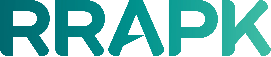 Spolupráce s externími subjekty - POZOR
DOTACE JSOU VELKÝ BUSINESS → do tohoto odvětví se rekrutuje mnoho „nečestných odborníků“

Jak poznáte nečestný externí subjekt?
nejasné zdroje financování
máme kontakty v Bruselu, zajistíme Vám přímé dotace z Bruselu
dotace RYCHLE, SNADNO, BEZ ZÁVAZKŮ, BEZ NÁMAHY
stoupající výše poplatků, začínající na výši, kdy zdánlivě nic neriskujete, ale smlouva Vás zavazuje pokračovat zejména v placení dalších poplatků
Plan
www.rrapk.cz
7
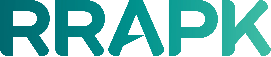 Spolupráce s externími subjekty
základem je zpracovaný projektový záměr 
konzultujte Váš záměr s více subjekty 
nikdo Vám dotaci nemůže garantovat, lze neuspět z mnoha důvodů a nelze ji nárokovat 

důležité definovat rozsah spolupráce 
definovat odpovědnosti – kdo za co ručí 
definovat termíny (soulad s podmínkami výzvy) 
požadujte a ověřte si reference 
požadujte smlouvu 
pro VZ – pojištění profesní odpovědnosti  
nutnost dodržovat podmínky stanovené dotačním titulem
Plan
www.rrapk.cz
8
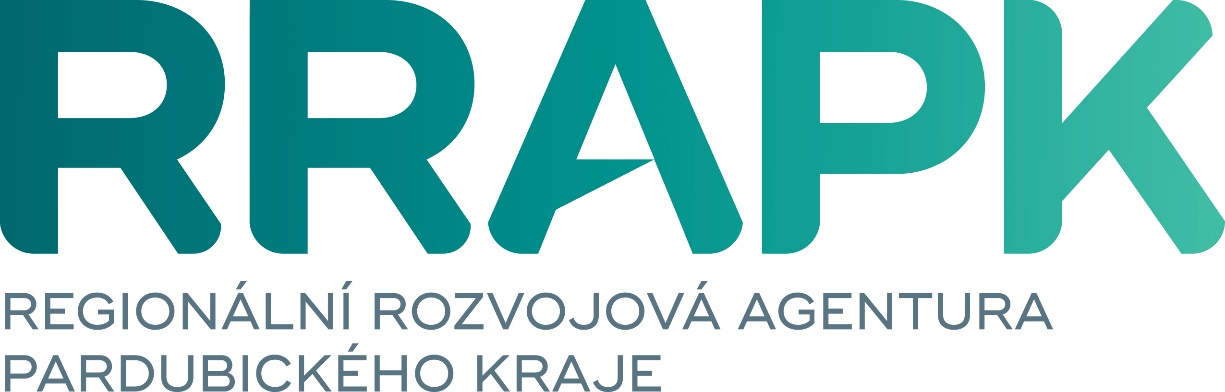 Dotační příležitosti pro obce
Jan Gregor
jan.gregor@rrapk.cz 
603 235 040
www.rrapk.cz
9
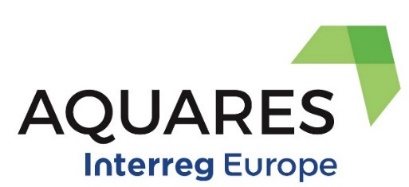 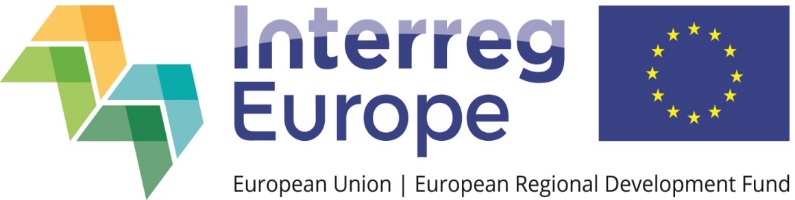 ProjektAQUARES 	Water reuse policies advancement for resource efficient European regions
AQUA + REUSE = AQUARES
Dosažení efektivního hospodaření s vodou prostřednictvím opětovného využití vody a zajištění ochrany vodních zdrojů.
Rozšířit povědomí o výhodách obnovitelných zdrojů,
zvýšit politické nástroje a koncepce hospodaření s vodou,
zvýšení kapacit regionální správy, podpoření regionálních investic,
snaha podnikům a spotřebitelům usnadnit integraci technik a procesů v oblasti recyklace vody,
veřejná správa, orgány odpovědné za hospodařenís vodami, soukromé společnosti, university, výzkumná centra , NNO.
www.rrapk.cz
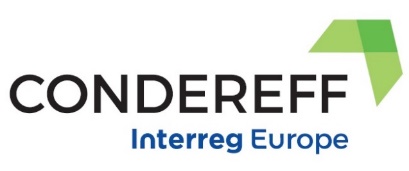 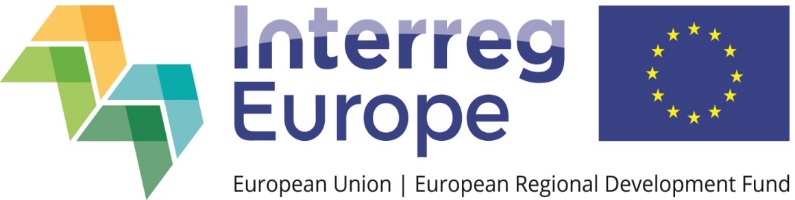 ProjektCONDEREFF
CONSTRUCTION + DEMOLITION + RESOURCE + EFFICIENCY 
= CONDEREFF
NÁZEV PROJEKTU:
Construction & demolition waste management policies for improved resource efficiency
VIZE:
Vyšší efektivita využívání zdrojů a modelů cirkulární ekonomiky v oblasti nakládání se stavebním a demoličním odpadem.
www.rrapk.cz
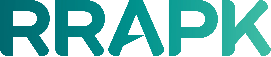 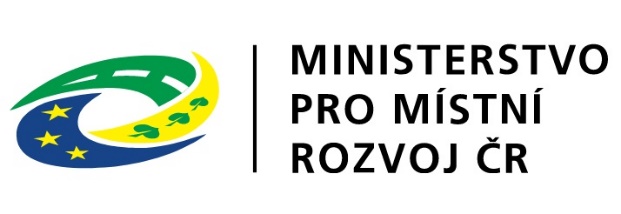 IROP 2021 – 2027
Celková alokace 4,8 mld. EUR.
Podporované oblasti:  eGovernment, IZS, Silnice II. třídy, vzdělávací infrastruktura, čistá a aktivní mobilita atd. 
Regenerace veřejných prostranství obcí a měst a Veřejná infrastruktura cestovního ruchu.
Výše dotace pro MMR 85% způsobilých výdajů (může specifikovat výzva). 
Všechny výzvy jsou průběžné.
Konzultační servis pro žadatele.
MS2021+
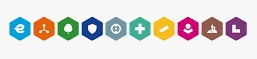 www.rrapk.cz
12
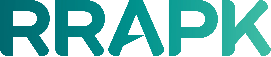 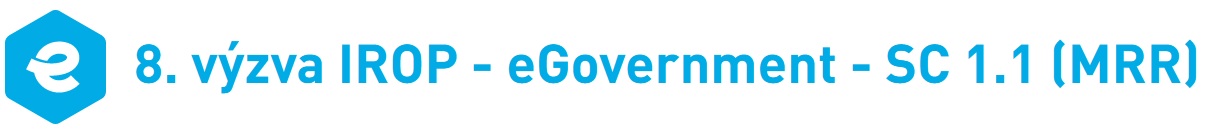 Podání žádostí: 17.10.2022 – 28.2.2023.
Alokace: 371 474 072 Kč (vyčerpána z 105,7%). 
Min. a max. výše celkových způsobilých výdajů: 1 mil. Kč – 50 mil. Kč

PODPOROVANÉ AKTIVITY: 

Elektronizace vybraných služeb veřejné správy 
Kyberbezpečnost
Automatizace digitálních dat 


Příklad: 
Dotační portál Pardubického kraje
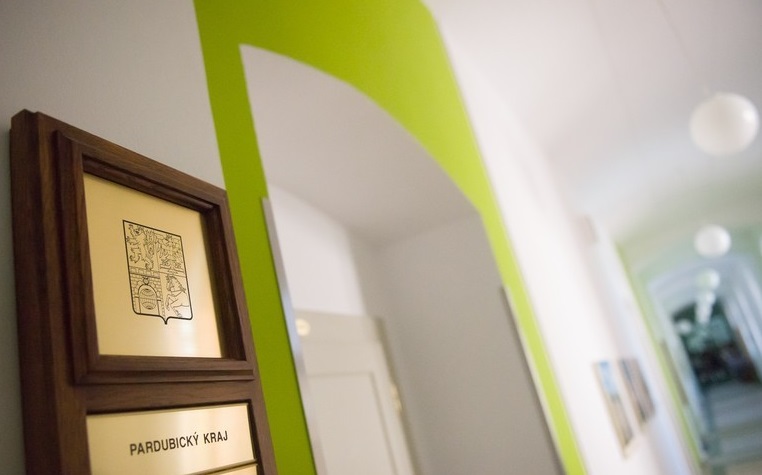 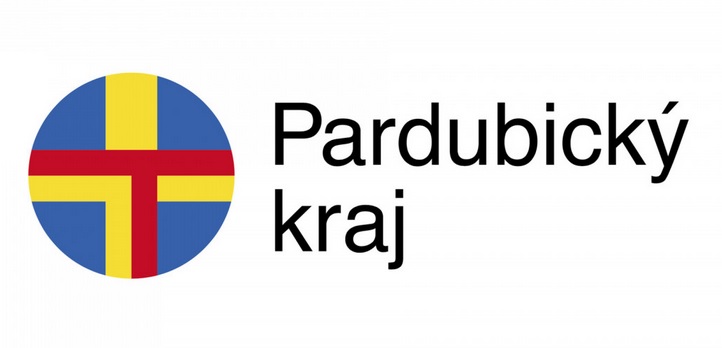 www.rrapk.cz
13
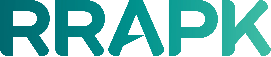 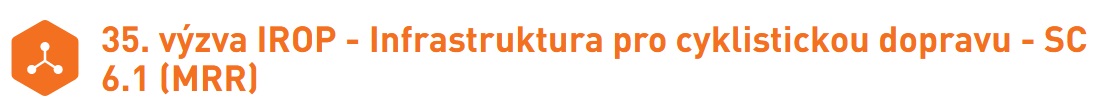 Podání žádostí: 11.10.2022 – 27.9.2023.
Alokace: 1 844 565 705 Kč (vyčerpána z 22,9%). 
Min. a max. výše celkových způsobilých výdajů: 3 mil. Kč – 30 mil. Kč

PODPOROVANÉ AKTIVITY: 

výstavba, modernizace a rekonstrukce vyhrazených komunikací pro cyklisty sloužících k dopravě do zaměstnání, škol a za službami, včetně doprovodné infrastruktury
výstavba, modernizace a rekonstrukce vyhrazených komunikací pro cyklisty na hlavních trasách cyklistické dopravy v ČR, včetně doprovodné infrastruktury
realizace doprovodné cyklistické infrastruktury při vyhrazených komunikacích pro cyklisty s vysokou intenzitou dopravy





Příklad:
Cyklostezka Koupaliště – Žlutý pes
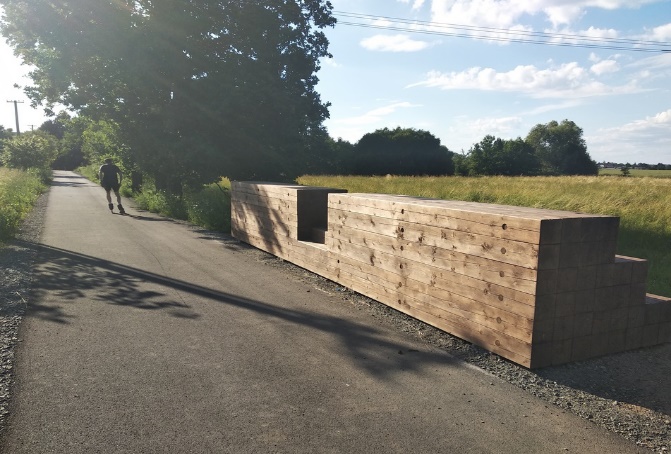 www.rrapk.cz
14
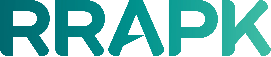 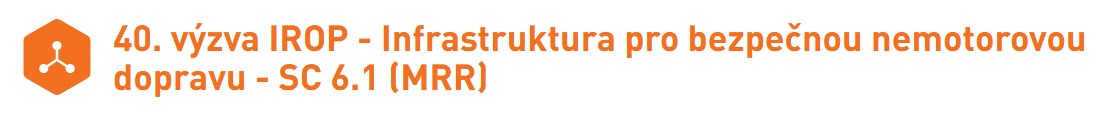 Podání žádostí: 20.10.2022 – 6.10.2023.
Alokace: 1 144 805 704 Kč (vyčerpána z 35,2%). 
Min. a max. výše celkových způsobilých výdajů: 3 mil. Kč – 50 mil. Kč

PODPOROVANÉ AKTIVITY: 

výstavba, modernizace a rekonstrukce komunikací pro pěší v trase nebo v křížení pozemní komunikace s vysokou intenzitou dopravy
zvyšování bezpečnosti nemotorové dopravy stavebními úpravami komunikací pro pěší a pro cyklisty a instalací prvků zklidňujících dopravu v nehodových lokalitách

Další aktivity: 
Samostatná stezka pro chodce, chodníky, kombinovaná stezka pro chodce a cyklisty




Příklad:

Březová nad Svitavou – Chodník podél I/43
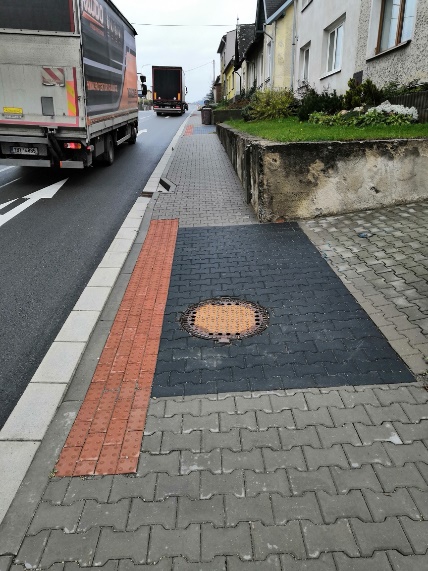 www.rrapk.cz
15
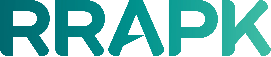 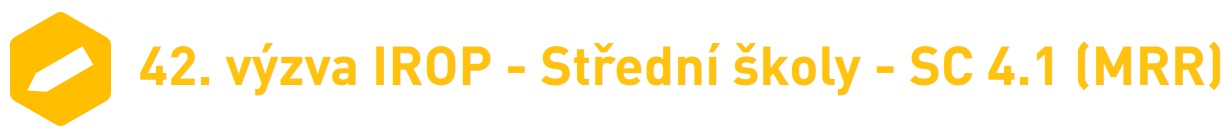 Podání žádostí: 30.11.2022 – 30.9.2025.
Alokace: 1 750 969 876 Kč 
Min. a max. výše celkových způsobilých výdajů: 1 mil. Kč – 99 mil. Kč

PODPOROVANÉ AKTIVITY: 

Zkvalitnění vzdělávací infrastruktury pro přírodní vědy.
Zkvalitnění vzdělávací infrastruktury pro polytechnické vzdělávání.
Zkvalitnění vzdělávací infrastruktury pro cizí jazyky.
Zkvalitnění vzdělávací infrastruktury pro práci s digitálními technologiemi.
Zkvalitnění vnitřní konektivity školy, zabezpečení připojení k internetu.
Zkvalitnění vzdělávací infrastruktury školního klubu pro žáky nižšího stupně víceletého gymnázia.



Příklad:
www.rrapk.cz
16
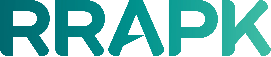 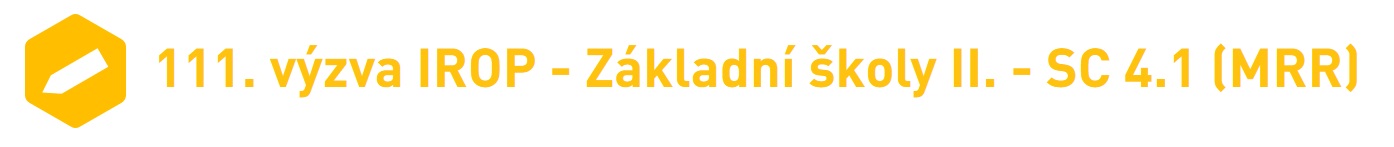 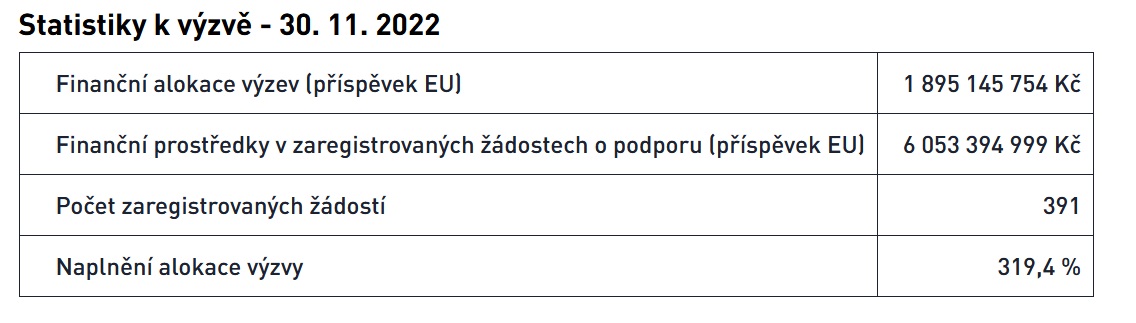 www.rrapk.cz
17
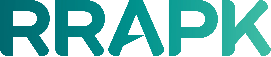 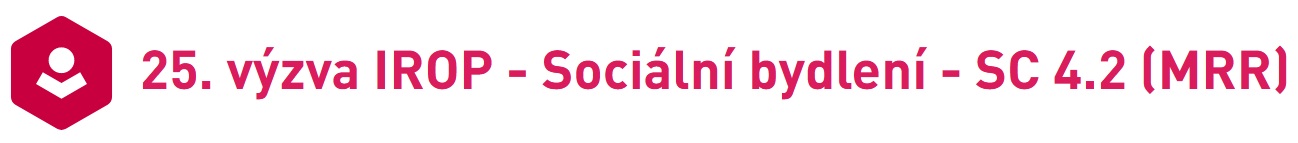 Podání žádostí: 26.9.2022 – 29.8.2023.
Alokace: 796 020 087 Kč (vyčerpáno 1,6 %)
Min. a max. výše celkových způsobilých výdajů 500 tis. Kč – 90 mil. Kč

PODPOROVANÉ AKTIVITY: 

Pořízení a adaptace bytů, bytových domů a nebytových prostor pro potřeby sociálního bydlení 
Nákup a dostavba
Výstavba a rekonstrukce
Nákup nezbytného základního vybavení

Příklad: Sociální bydlení v Litomyšli
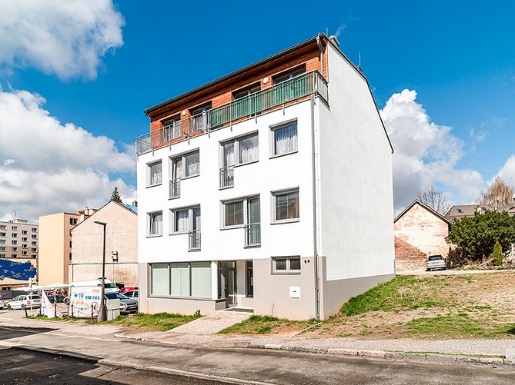 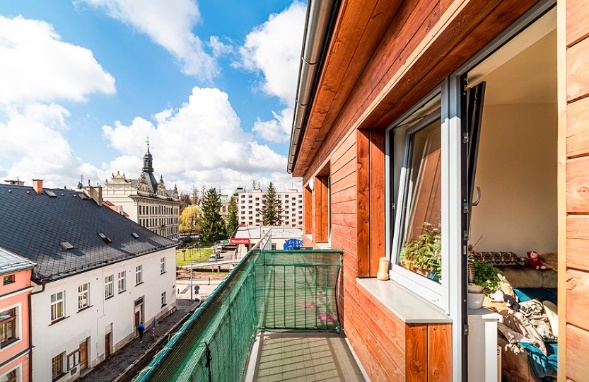 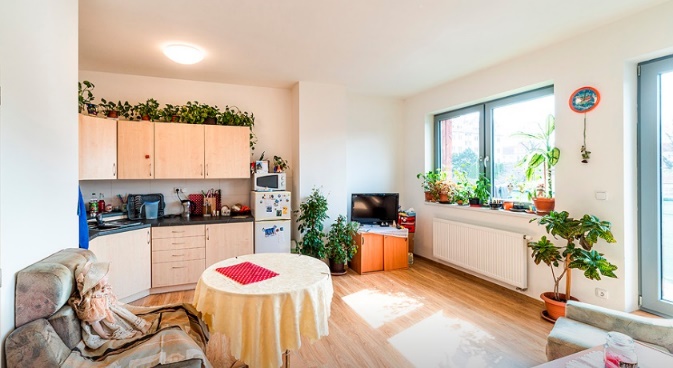 www.rrapk.cz
18
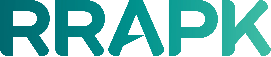 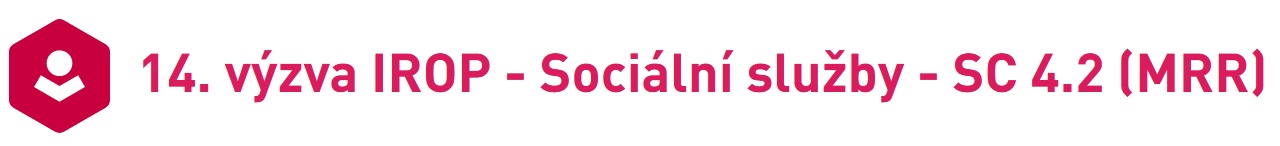 Podání žádostí: 26.9.2022 – 29.8.2023.
Alokace: 901 172 958 Kč (vyčerpáno 37,5 %)
Min. a max. výše celkových způsobilých výdajů 500 tis. Kč – 90 mil. Kč

PODPOROVANÉ AKTIVITY: 

Infrastruktura sociálních služeb – podle zákona 108/2006 Sb. 
Nákup budov, zařízení, vybavení, výstavba a stavební úpravy, které vytvoří podmínky pro kvalitní poskytování ambulantních a terénních sociálních služeb a pobytových služeb prevence. 



Příklad: Pořízení automobilu pro sociální služby 
               města Chrast
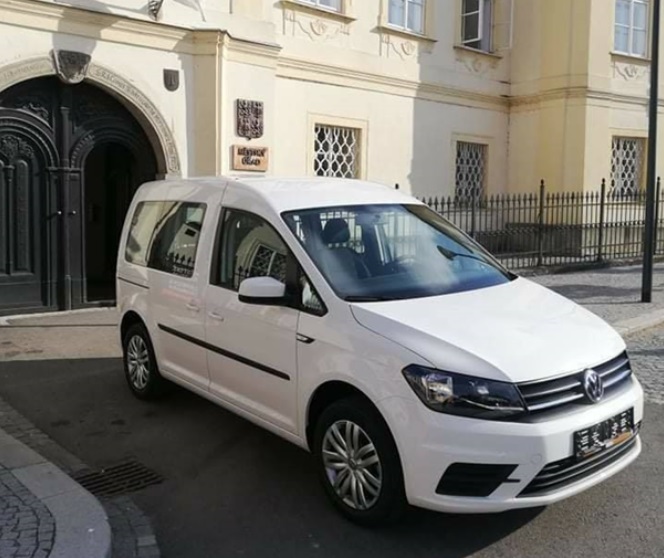 www.rrapk.cz
19
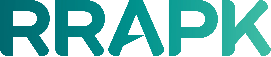 IROP 2021 – 2027 vyčerpané výzvy
1. Výzva – Knihovny – alokace vyčerpána 101,3 %

33. výzva – Muzea - alokace vyčerpána 143,4 %

27. výzva – Nízkoemisní a bezemisní vozidla pro veřejnou dopravu - alokace vyčerpána 143,4 %



63. Výzva – Zelená infrastruktura – vyhlášení 7.2.2023
www.rrapk.cz
20
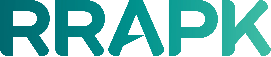 OPŽP
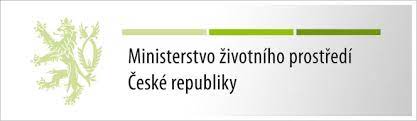 SC 1.1 – podpora energetické účinnosti  a snižování emisí skleníkových plynů

SC 1.2 – podpora energie z obnovitelných zdrojů 
SC 1.3 – podpora přizpůsobení se změně klimatu 

SC 1.4 – podpora přístupu k vodě a udržitelného hospodaření s vodou 

SC 1.5 – Podpora přechodu na oběhové hospodářství 

SC 1.6 – Podpora posilování ochrany a zachování přírody a zelené infrastruktury v městských oblastech
www.rrapk.cz
21
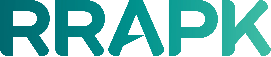 2. výzva - Čistírny odpadních vod a kanalizace
Podání žádostí: 15. 8. 2022 - 28. 2. 2023.
Alokace: 4 000 000 000 Kč (vyčerpána z 50%). 
Příjemci podpory: obce, DSO, obchodní společnosti vlastněné z více než 50% vlastněny veřejným sektorem.
Míra financování: max. 70% z celkových způsobilých výdajů.

PODPOROVANÉ AKTIVITY: 

Výstavba čistíren odpadních vod a dobudování a výstavba kanalizací
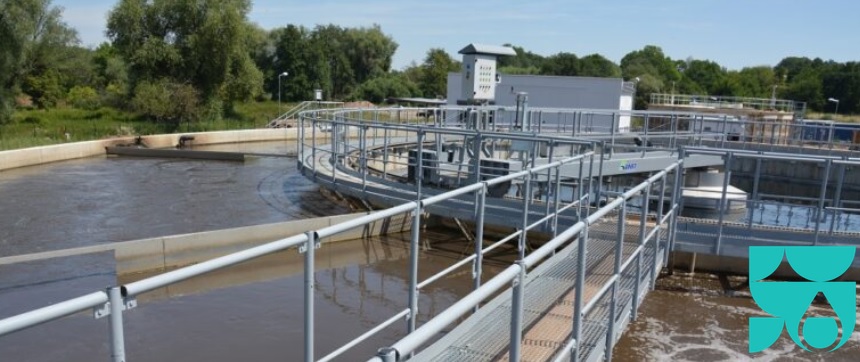 www.rrapk.cz
22
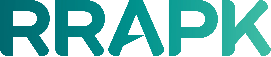 4. výzva – Udržitelné nakládání s odpady
Podání žádostí: 7. 9. 2022 - 30. 6. 2023.
Alokace: 1 200 000 000 Kč (vyčerpána z 90%). 
Příjemci podpory: obce, DSO, obchodní společnosti vlastněné z více než 100% veřejným sektorem, příspěvkové organizace.
Míra financování: max. 85% z celkových způsobilých výdajů.

PODPOROVANÉ AKTIVITY: 

Výstavba a modernizace sběrných dvorů
Budování zařízení pro úpravu a zpracování kalů z čistíren odpadních vod 
Výstavba a modernizace zařízení pro materiálové využití odpadů
Systémy pro separaci/oddělený sběr a svoz 
Domácí kompostéry
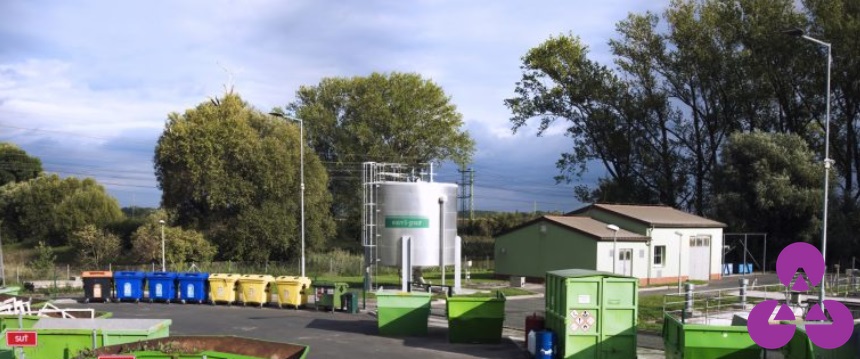 www.rrapk.cz
23
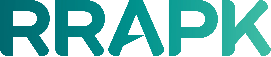 9. výzva – Energetické úspory ve veřejné infrastruktuře
Podání žádostí: 24. 8. 2022 – 31. 5. 2023.
Alokace: 500 000 000 Kč (vyčerpána ze 4%). 
Příjemci podpory: obce, kraje, státní podniky, DSO, obchodní společnosti vlastněné z více než 100% veřejným sektorem, příspěvkové organizace, atd.
Míra financování: max. 85% z celkových způsobilých výdajů.

PODPOROVANÉ AKTIVITY: 

Snížení energetické náročnosti/zvýšení účinnosti technologických procesů

Snížení energetické náročnosti gastro provozů (školská, sociální, zdravotní zařízení, atd.)
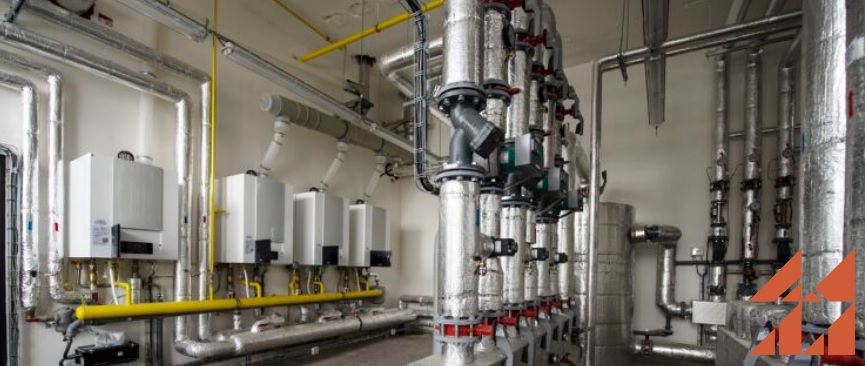 www.rrapk.cz
24
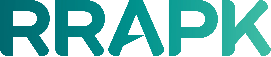 11. výzva – Obnovitelné zdroje energie ve veřejných budovách
Podání žádostí: 24. 8. 2022 – 31. 5. 2023.
Alokace: 825 000 000 Kč (vyčerpána ze 7%). 
Příjemci podpory: obce, kraje, státní podniky, DSO, obchodní společnosti vlastněné z více než 100% veřejným sektorem, příspěvkové organizace, atd.
Míra financování: vypočítává se dle instalovaného výkonu (70 – 85 % ZV) 

PODPOROVANÉ AKTIVITY: 

Výstavba a rekonstrukce obnovitelných zdrojů pro veřejné budovy 

Výměna zdroje pro vytápění – za tepel. Čerpadlo, kotel na biomasu
Součástí projektu může být i rekonstrukce otopné soustavy
Instalace FVE 
Zavedení energetického managementu včetně softwaru a měření
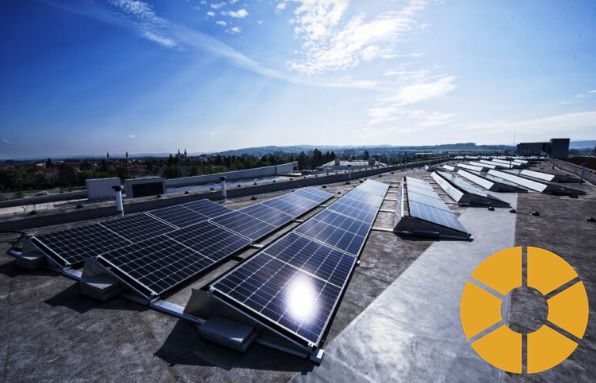 www.rrapk.cz
25
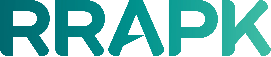 16. výzva – Rekultivace starých skládek
Podání žádostí: 7. 9. 2022 – 18. 11. 2023
Alokace: 300 000 000 Kč (vyčerpána ze 0%). 
Příjemci podpory: obce, kraje, státní podniky, DSO, příspěvkové organizace, atd.
Míra financování: max. 85% z celkových způsobilých výdajů.

PODPOROVANÉ AKTIVITY: 

Odstranění rizik kontaminace ohrožující lidské zdraví, vodní zdroje nebo ekosystémy a rekultivace starých skládek

Sanace starých a novodobých ekologických zátěží a rekultivace skládek
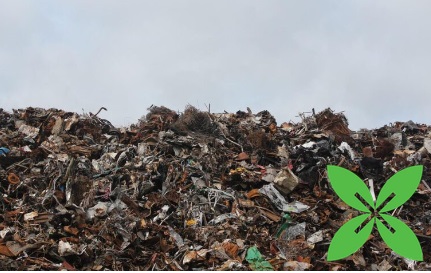 www.rrapk.cz
26
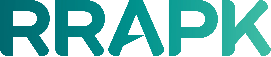 19. výzva – Srážkové vody a opatření proti povodním
Podání žádostí: 14. 9. 2022 – 31. 10. 2023
Alokace: 2 500 000 000 Kč (vyčerpána z 8%). 
Příjemci podpory: obce, kraje, státní podniky, DSO, příspěvkové organizace, obchodní společnosti, fyzické osoby podnikající, školy, církve, atd...
Míra financování: max. 85% - 95%z celkových způsobilých výdajů.





PODPOROVANÉ AKTIVITY: 

Realizace protipovodňových opatření

Vsakování a akumulace srážkové vody, zelené střechy, využití šedé vody

Vybudování technologie pro akumulaci a úpravu srážkových vod – splachování, zálivka, praní atd. 
Vybudování technologie pro akumulaci, úpravu a rozvod šedých vod za účelem splachování
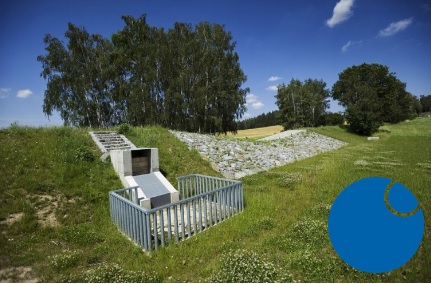 www.rrapk.cz
27
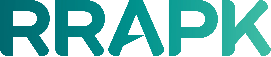 23. výzva – Obnova svahových nestabilit
Podání žádostí: 16. 11. 2022 – 31. 5. 2023
Alokace: 100 000 000 Kč (vyčerpána ze 0%). 
Příjemci podpory: obce, DSO, nadace, církve, fyzické osoby, atd.
Míra financování: max. 80% z celkových způsobilých výdajů.





PODPOROVANÉ AKTIVITY: 

Podpora přizpůsobení se změnám klimatu
Obnova stability narušených svahů

stabilizování a sanace svahových nestabilit ohrožujících zdraví, majetek a bezpečnost

stabilizování a sanace skalních řícení ohrožujících zdraví, majetek a bezpečnost
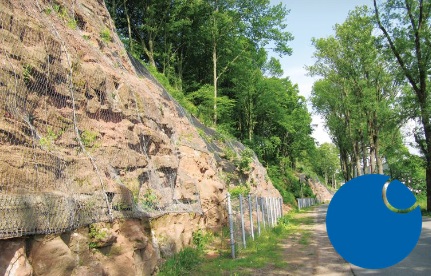 www.rrapk.cz
28
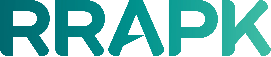 31. výzva – Zprůchodnění migračních překážek pro živočichy
Podání žádostí: 31. 10. 2022 – 30. 6. 2023
Alokace: 290 000 000 Kč (vyčerpána ze 0%). 
Příjemci podpory: obce, DSO, nadace, církve, veřejnoprávní instituce, atd.
Míra financování: max. 70% - 100% z celkových způsobilých výdajů.

PODPOROVANÉ AKTIVITY: 

Zprůchodnění migračních překážek pro vodní živočichy a opatření k omezování jejich úmrtnosti
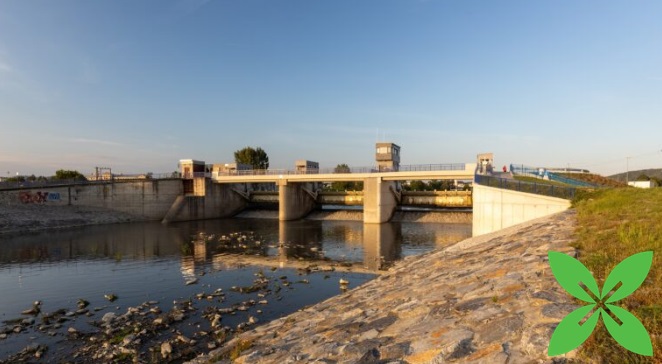 www.rrapk.cz
29
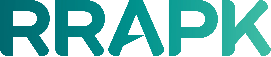 NÁRODNÍ PROGRAM ŽIVOTNÍ PROSTŘEDÍ
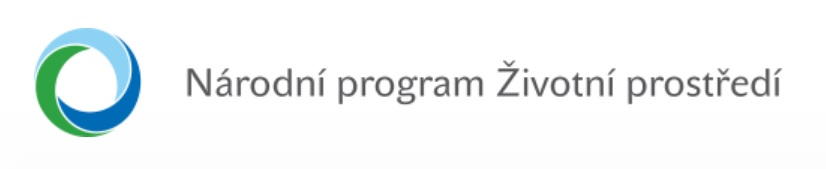 Ochrana a zlepšování životního prostředí
Efektivní využívání přírodních zdrojů
www.rrapk.cz
30
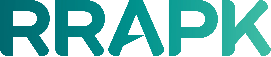 Výzva 3/2022 - Ekomobilita
Podání žádostí: 6. 6. 2022 – 15. 12. 2023
Alokace: 600 000 000 Kč
Příjemci podpory: obce, DSO, nadace, církve, veřejnoprávní instituce, obchodní společnosti, atd.
Míra financování: max. 50% z celkových způsobilých výdajů.
Max. 300 000,- Kč na osobní automobil, max. 500 000,- Kč na nákladní automobil


PODPOROVANÉ AKTIVITY: 

Nákup elektromobilů 
Nákup automobilů s hybridním pohonem
Pořízení dobíjecích stanic
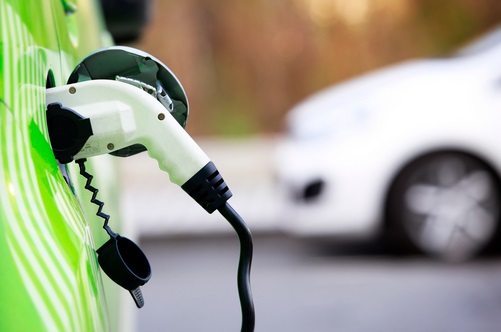 www.rrapk.cz
31
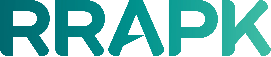 Výzva 9/2021 – Zdroje pitné vody
Podání žádostí: 1. 11. 2021 – 31. 12. 2023
Alokace: 450 000 000 Kč
Příjemci podpory: obce, DSO, nadace, obchodní společnosti vlastněné více než 50% obcemi, atd.
Míra financování: max. 50% z celkových způsobilých výdajů.
Max. 3 000 000 Kč, 70% způsobilých výdajů

PODPOROVANÉ AKTIVITY: 

 Realizace nových nebo regenerace stávajících zdrojů vody pro zásobování obyvatelstva pitnou vodou či realizace nových nebo zkapacitnění stávajících přivaděčů pitné vody (od zdroje vody, skupinového vodovodu, dálkového přivaděče, apod.).

 Instalace nezbytné technologie a napojení těchto zdrojů nebo přivaděčů na stávající vodovod pro veřejnou potřebu.
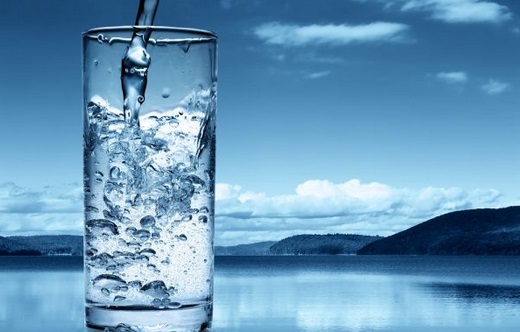 www.rrapk.cz
32
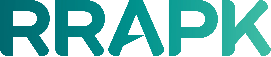 Výzva 7/2021 – Domovní čistírny odpadních vod
Podání žádostí: 1. 11. 2021 – 31. 12. 2023
Alokace: 300 000 000 Kč
Příjemci podpory: obce
Míra financování: max. 50% z celkových způsobilých výdajů.
Max. 300 000 Kč, 80% způsobilých výdajů

PODPOROVANÉ AKTIVITY: 

 Soustavy individuálních čistíren odpadních vod v podobě DČOV pro budovy využívané k trvalému rodinnému bydlení (zejména rodinné a bytové domy) a pro budovy ve vlastnictví dané obce, a to v oblastech, kde není z technického či ekonomického hlediska možné připojit nemovitosti ke stokové síti zakončené ČOV.
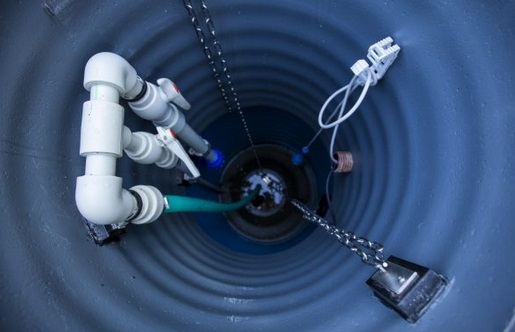 www.rrapk.cz
33
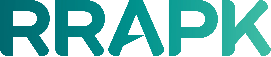 Výzvy RES+
Podání žádostí: 10. 8. 2022 – 15.3. 2023.
Alokace: 1 500 000 000 Kč  
Míra financování: max. 50 % celkových způsobilých výdajů 

PODPOROVANÉ AKTIVITY: 

Samostatné projekty FVE s jedním předávacím místem 

Součástí projektu může být i rekonstrukce otopné soustavy
Instalace FVE 
Zavedení energetického managementu včetně softwaru a měření
www.rrapk.cz
34
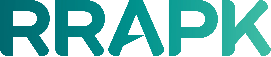 MINISTERSTVO PRO MÍSTNÍ ROZVOJ
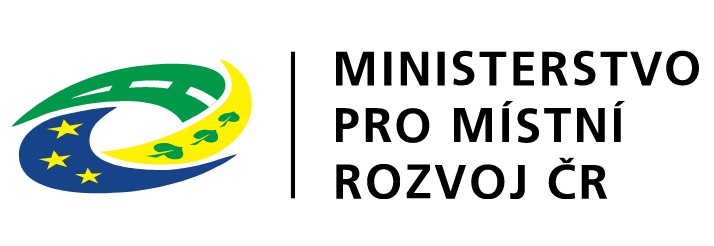 Podpora a rozvoj regionů -  2Q/2023 (podmínky neznámé). 
Podpora bydlení 
 Bytové domy bez bariér (žadatelem SVJ – 8.11. 2022 – 20.12.2022)
Technická infrastruktura (vyhlášení leden/únor 2023) 
Cestovní ruch – vyhlášen 30.11.2022
www.rrapk.cz
35
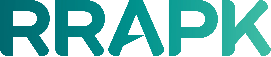 Rozvoj základní a doprovodné infrastruktury
Podání žádostí: 30.11.2022 – 13. 1. 2023
Alokace: 84 000 000 Kč
Míra financování: max. 50% z celkových způsobilých výdajů, max. 10 000 000,- kč.

PODPOROVANÉ AKTIVITY: 

1. DT 1 - Podpora nadregionálních aktivit (kraje, obce, města)
Zvýšení vybavení a atraktivity turistických tras  - pěší, cyklo, vodní turistika

2. DT 2 – Rozvoj základní a doprovodné infrastruktury (podnikatelské subjekty – právnické i fyzické osoby)

3. DT 3 – Rozvoj veřejné infrastruktury (kraje, obce, města, TIC, geoparky, NNO, církve, mikroregiony)
Podpora a rozvoj cestovního ruchu – vznik nové nebo rozvoj stávající infrastruktury 
Výstavba odpočívadel, sociálního zázemí, informační panely, Elektronické sčítače, navigační cedule – informační panely, odpočívadla a sociální zázemí, nástupní místa – mola a přístavy pro vodní turistiku, pořízení zařízení na úpravu běžeckých tras, rekonstrukce autobusů/mikrobusů, modernizace expozic, vyhlídková místa, rozhledny, pumptrack, …
www.rrapk.cz
36
Realizované projekty
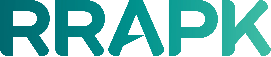 Vyhlídka v obci čistá
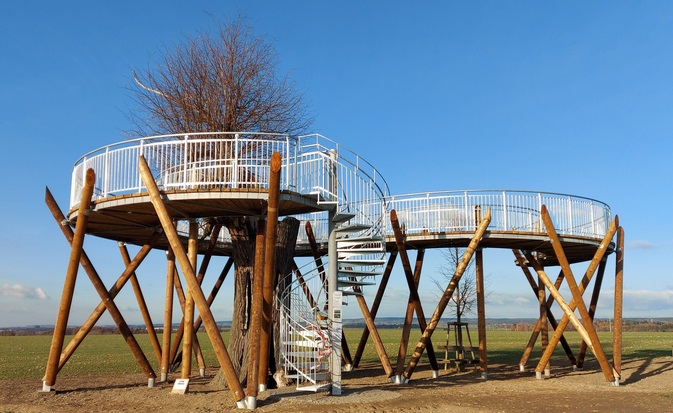 Altán ve městě Svitavy
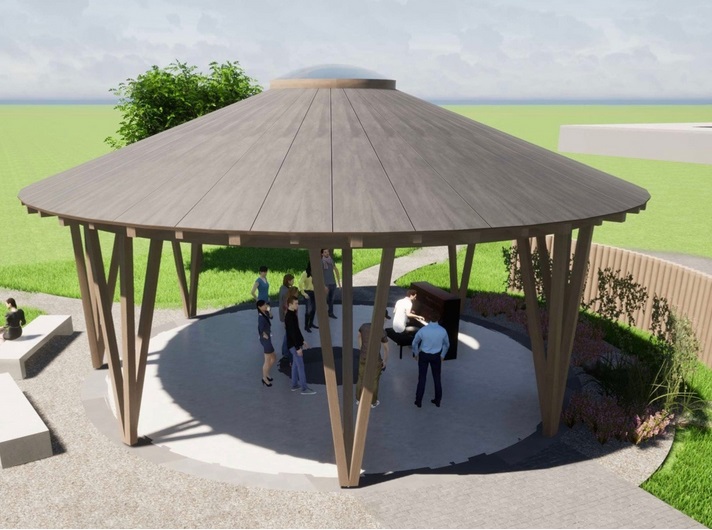 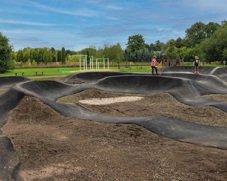 Pumptrack ve městě Litomyšl
www.rrapk.cz
37
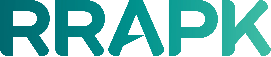 SÁTNÍ FOND DOPRAVNÍ INFRASTRUKTURY
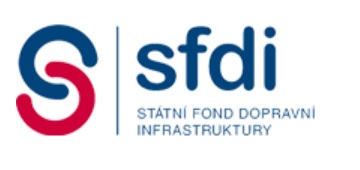 www.rrapk.cz
38
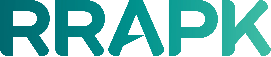 Cyklostezky
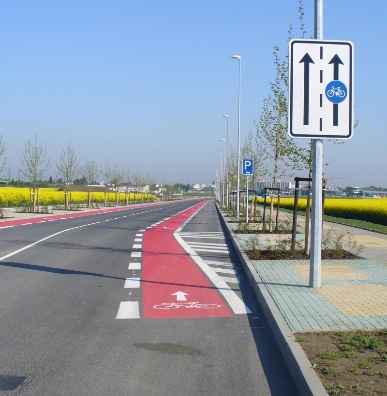 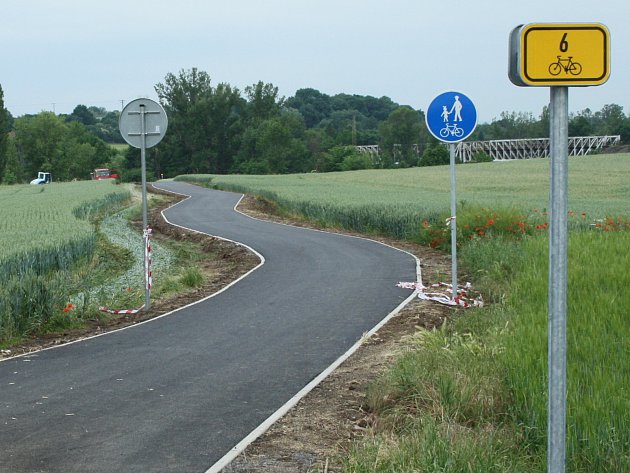 Plan
SFDI 
Vyhlášení výzvy 2Q/2023.
Výstavby, rekonstrukce a úpravy. 
Výše podpory bude až 85 % způsobilých výdajů, max. výše dotace 20 mil.
Příjemcem obec jako vlastník nebo svazek obcí. 
Náklady na PD ve stavebním řízení jsou uznatelné do 7 % ZV. 
Rozpočet, projektová dokumentace, stavební povolení.  

Neuznatelné náklady: 
Veřejné osvětlení, odpočívací plochy, přeložky, kanalizace, sjezdy k sousedním nemovitostem, opěrné zdi, oplocení, demolice objektů překážejících…
www.rrapk.cz
39
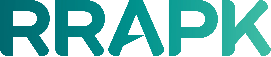 Chodníky
(zvyšování bezpečnosti)
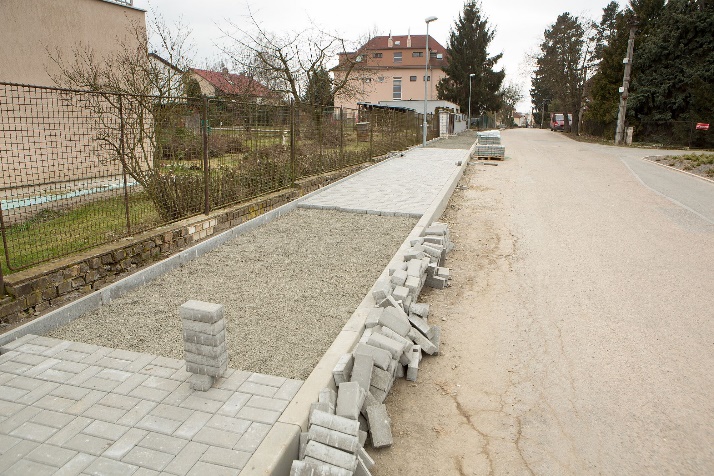 Plan
SFDI 
Vyhlášení 2Q/2023. 
Výstavby, rekonstrukce a úpravy, lávky, podchody, bezbariérové úpravy nástupišť, autobusové zálivy.
Výše podpory bude až 85 % způsobilých výdajů, max. 20 mil. 
Příjemcem obec jako vlastník. 
Projektová dokumentace, rozpočet, SP (s nabytím právní moci).
Uznatelné náklady: 
Přechody - nasvětlení přechodů, instalace světleného signalizačního zařízení na přechodu.
www.rrapk.cz
40
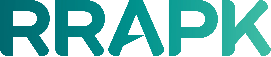 Výzvy NSA
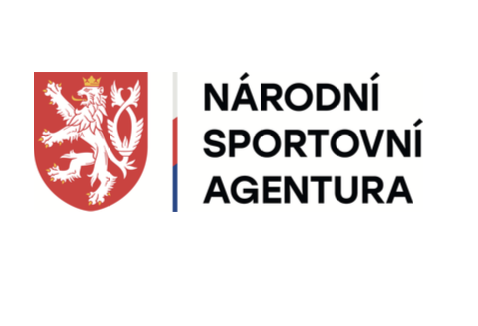 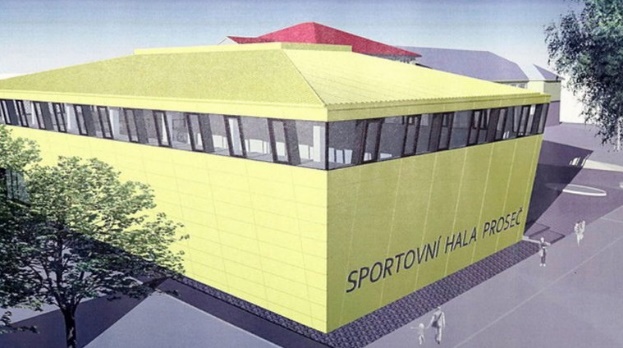 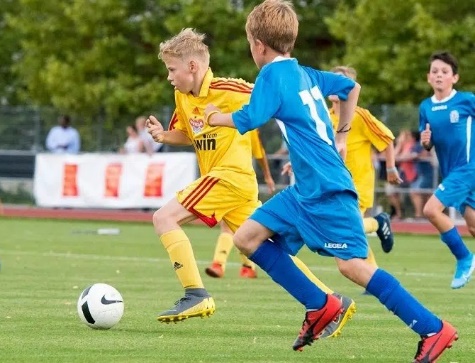 NEINVESTIČNÍ VÝZVY
Můj klub – na podporu činnosti s mládeží ve věku 3 až 19 let, do 30.12.2022 
Všesportovní organizace – organizace pravidelných pohybových aktivit 
Významné sportovní akce

INVESTIČNÍ VÝZVY
Regiony
Standardizovaná sportovní infrastruktura
www.rrapk.cz
41
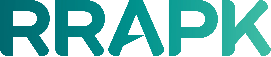 OP  JAK
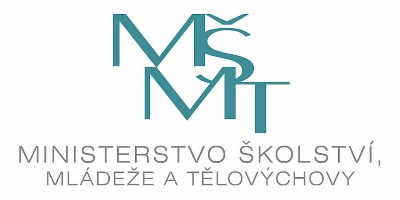 Operační program Jan Amos Komenský

Nástupce OP Výzkum, vývoj a vzdělávání.

Priority Výzkum a vývoj, vzdělávání, technická pomoc.

Cílem je podpořit kvalitu a dostupnost vzdělávání na všech úrovních – počínaje předškolním vzděláváním a konče oblastí výzkumu a vývoje. 

Administrativní kapacity, podpora řízení v oblasti VaVaI, rekonstrukce a adaptace nevyhovujících prostor. Nová výstavba, studijní pomůcky, digitální gramotnost, kurzy a programy zaměřené na celoživotní učení atd.
www.rrapk.cz
42
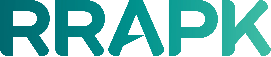 OP  TAK
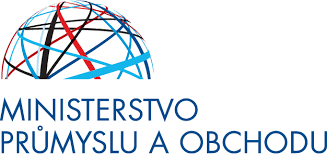 Operační program Technologie a aplikace pro konkurenceschopnost

Nástupce OP PIK

Podpora inovací a rozvoje průmyslu 4.0 – robotizace, zefektivnění výroby, energeticky úsporná opatření, podpora podnikového výzkumu a vývoje atd. 

4.10.2021 schválen programový dokument

Malé a střední podniky
www.rrapk.cz
43
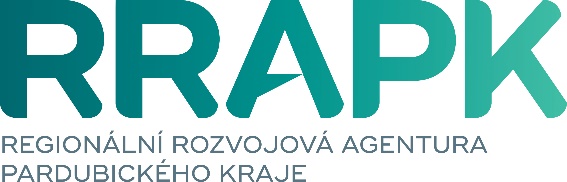 Děkujeme za Vaši pozornost
www.rrapk.cz
info@rrapk.cz

náměstí Republiky 12
530 21 Pardubice
www.rrapk.cz